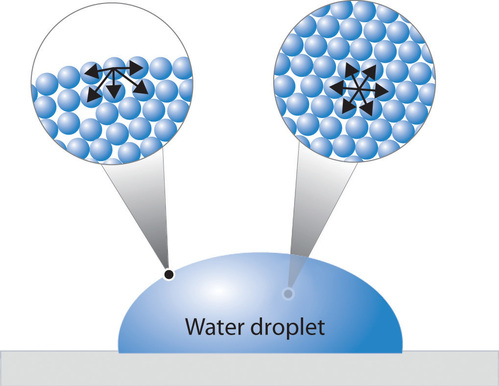 поверхневий 
натяг
поверхневий натяг
газова фаза: 
молекули слабо взаємодіють
границя поділу фаз
на молекулу діє незрівноважений вектор сил
в об’ємі рідкої фази
на молекулу діє
зрівноважений вектор сил
наслідок: поверхневий шар рідини з підвищеною енергією
мінімалізація енергії →  гладка поверхня рідини						хвилі на поверхні
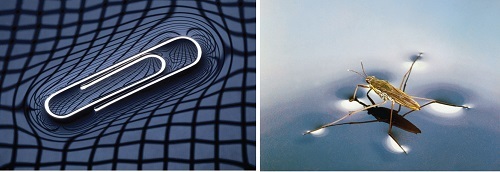 мінімалізація енергії →  гладка поверхня рідини						хвилі на поверхні						куляста форма краплі
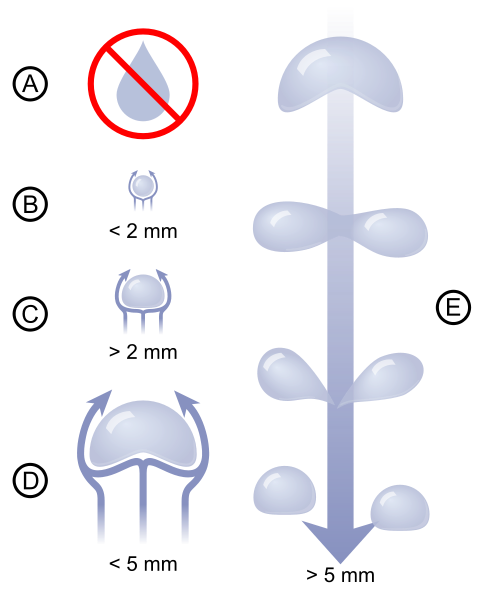 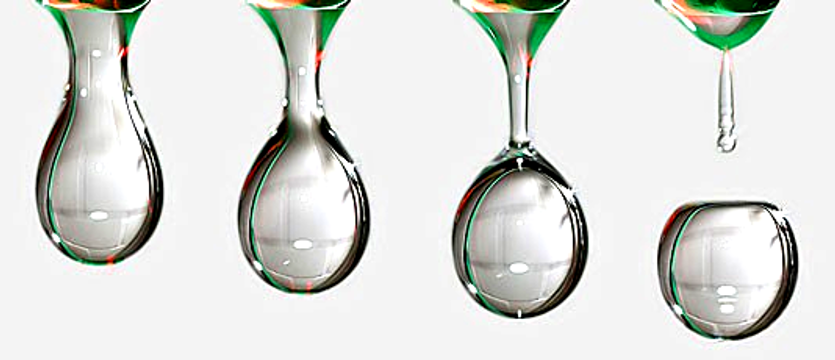 форма краплі залежить 
від розміру і швидкості опадання
форма меніску залежить від різниці поверхневих натягів
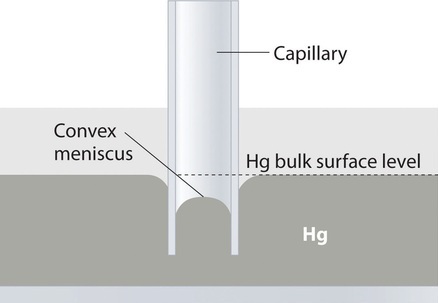 поверхневий натяг зменшується
із зростанням температури
наслідок: 
тепла вода краще розчиняє + краще миє
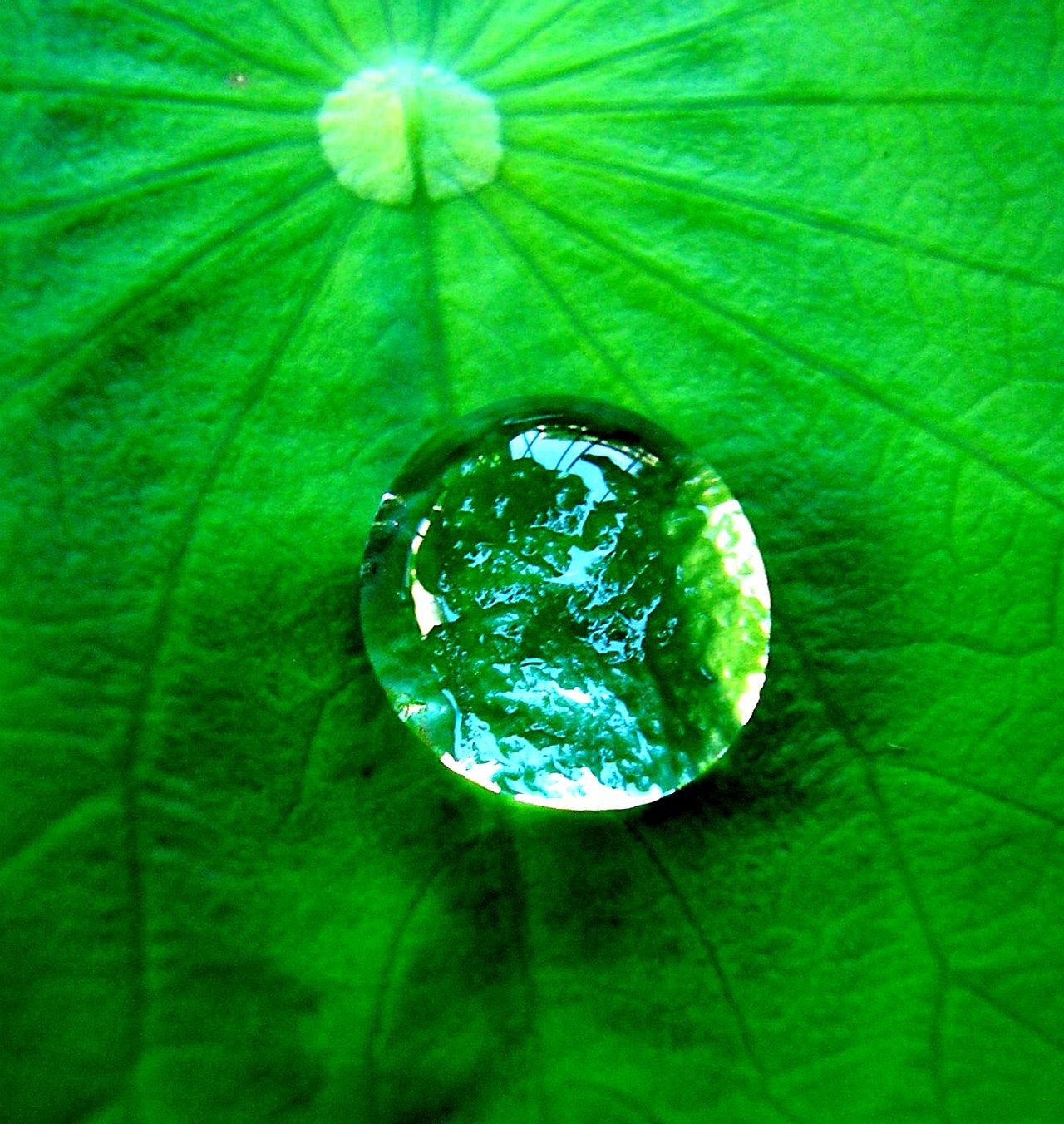 форма краплі на поверхні
залежить від
різниці пов.натягу
рідини і твердого тіла
висока спорідненість →
	малий кут контакту
	(і навпаки)
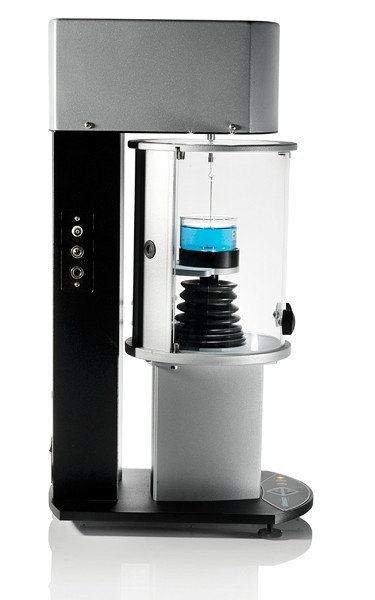 метод Wilhelmy
σ = F / (2L+2d) • cos(θ)
+ абсолютні виміри
+ хороша повторюваність 
+ немає дадаткових параметрів
+ автоматичне вимірювання
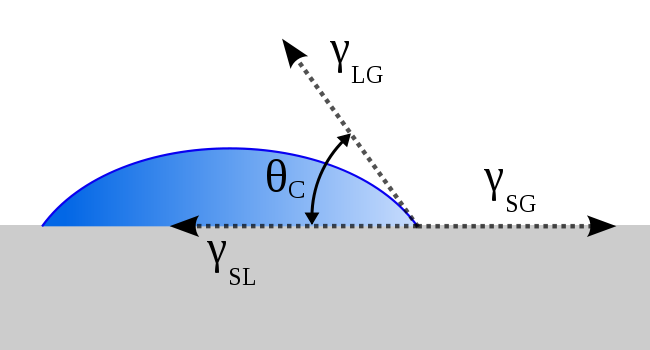 метод краплі на поверхні
Θc – кут контакту 
(Solid-Liquid / Liquid-Gas)
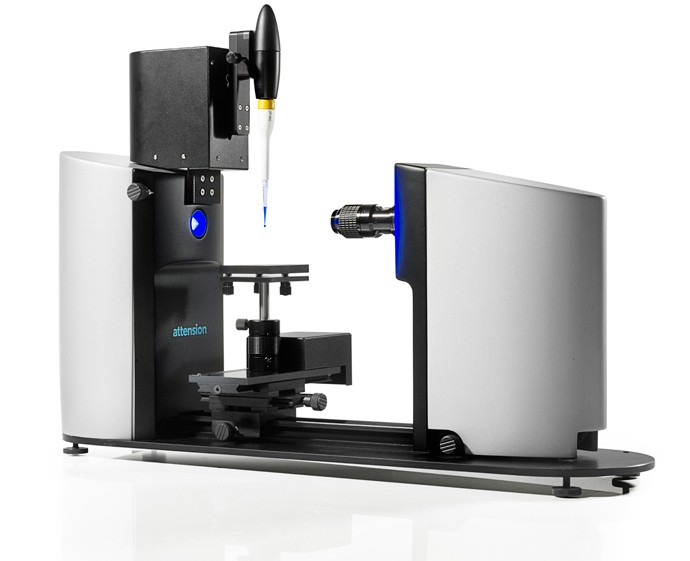 застосування:
 гетерогенність поверхні
 полярність поверхні
 натяг міжфазний
+ проста апаратура
- багато розрахунків
- серія вимірів зі стандартами
гоніометр
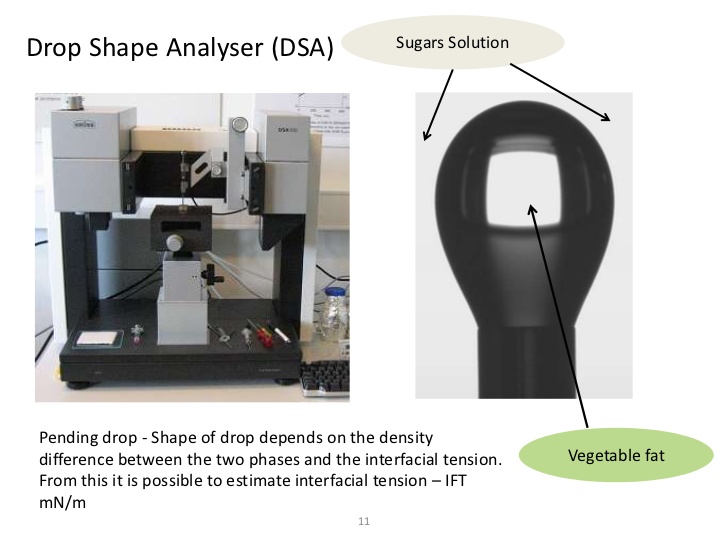